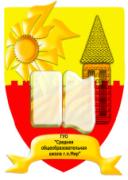 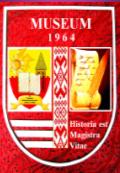 Дзяржаўная  ўстанова  адукацыі
 “Сярэдняя школа г.п. Мір”
“Старажытны Гродна.
                  Страчаныя помнікі архітэктуры”
Скарбонка відарысаў да  экскурсіі
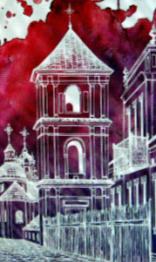 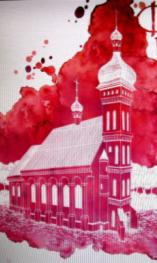 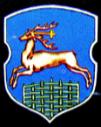 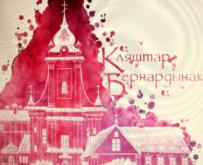 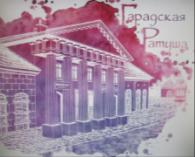 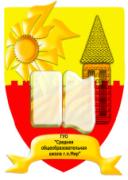 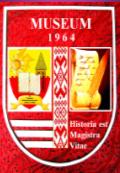 Званніца кляштара брыгітак
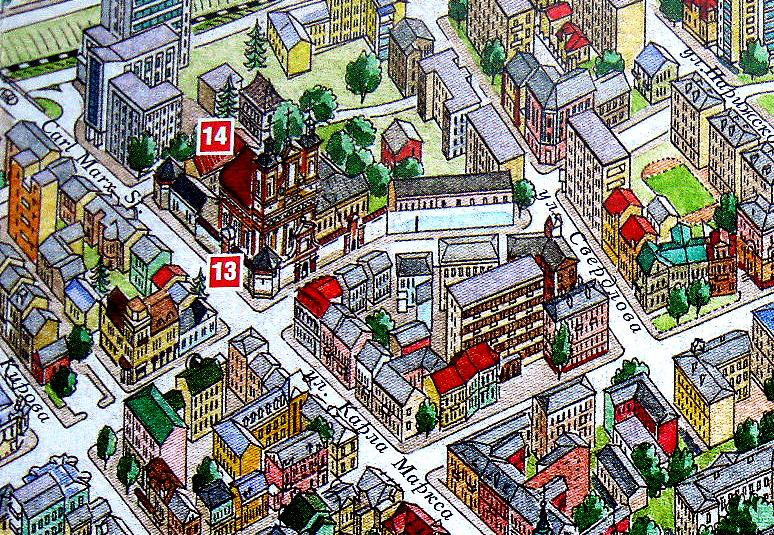 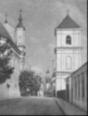 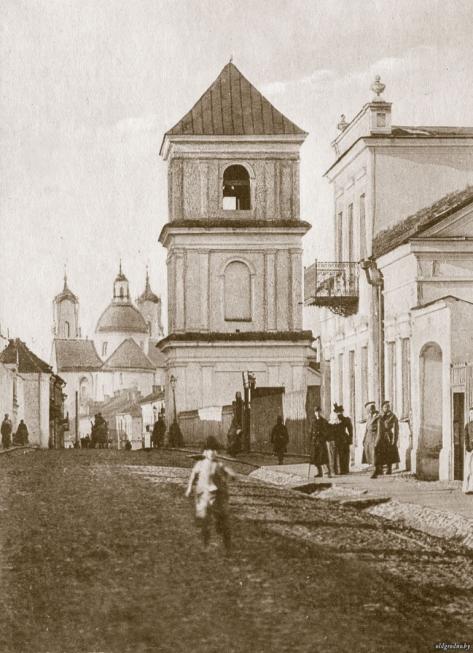 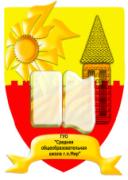 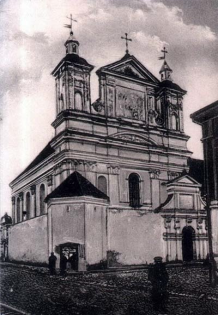 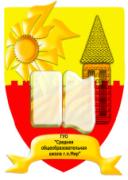 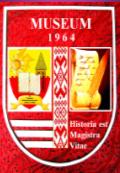 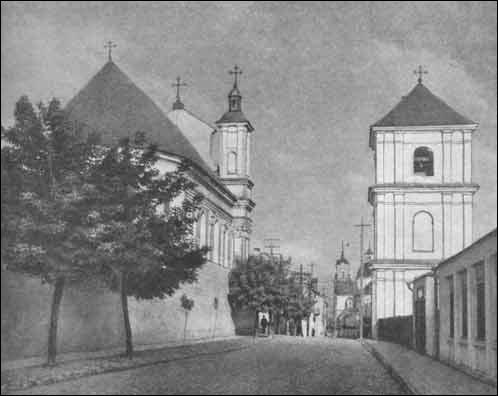 Тут завяршаў свой бег “Усходні шлях”
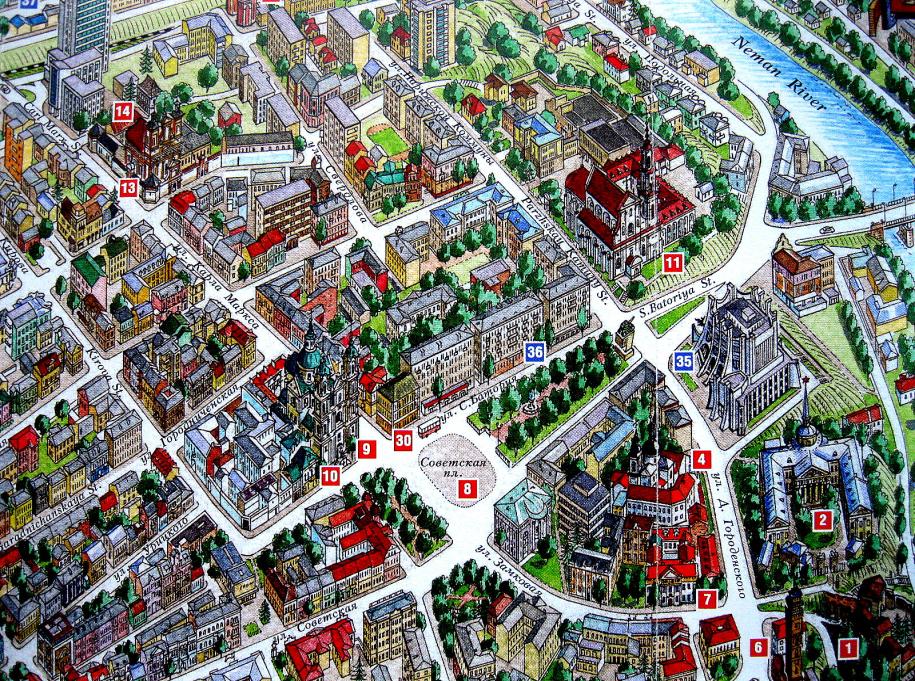 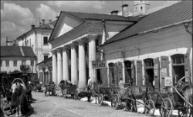 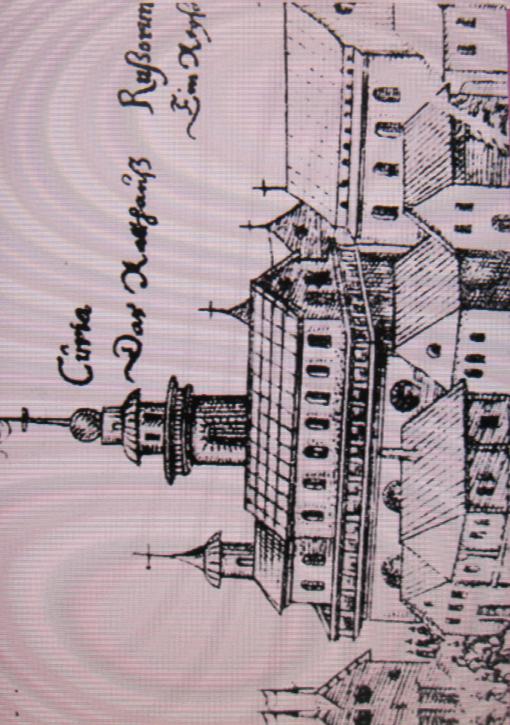 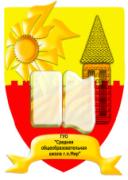 Гравюра Адэльгаўзэра-Цюндта, 1568г.
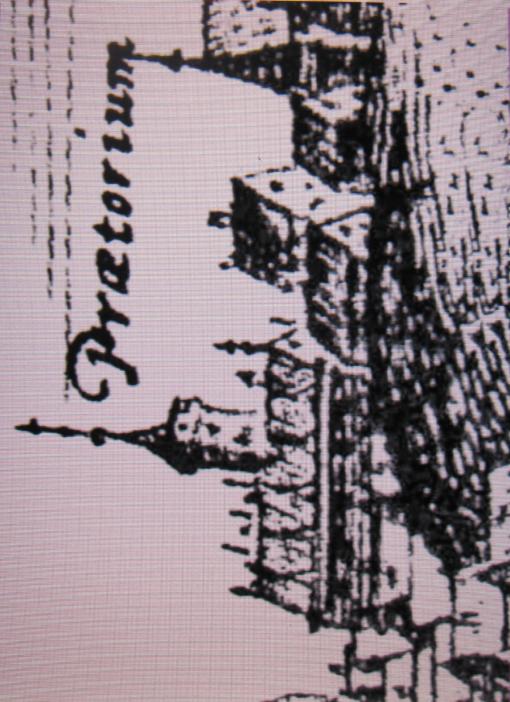 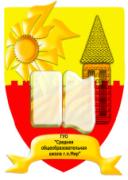 Гравюра Тамаша Макоўскага, 1600г.
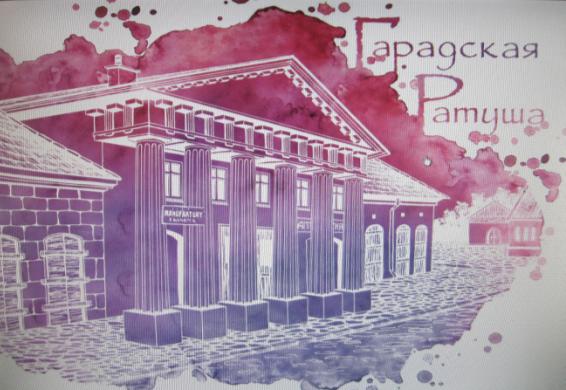 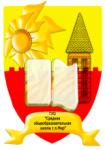 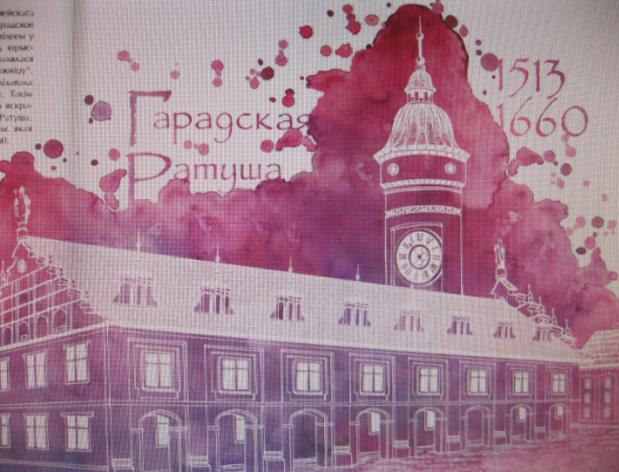 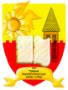 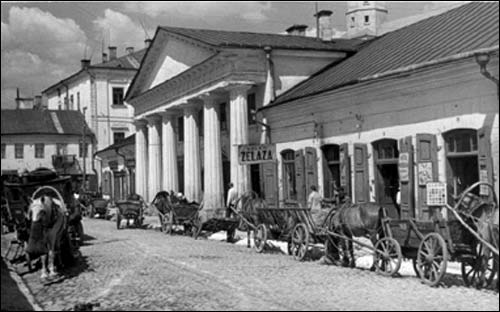 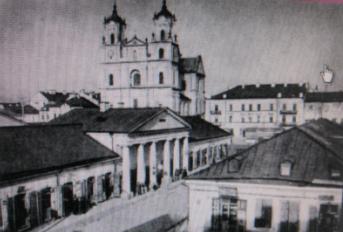 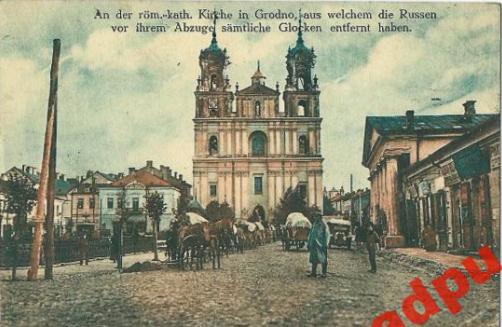 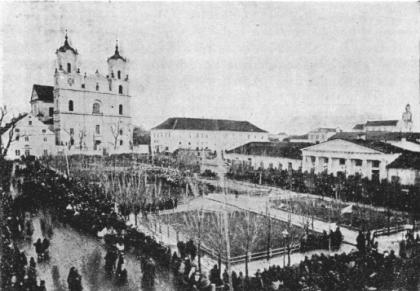 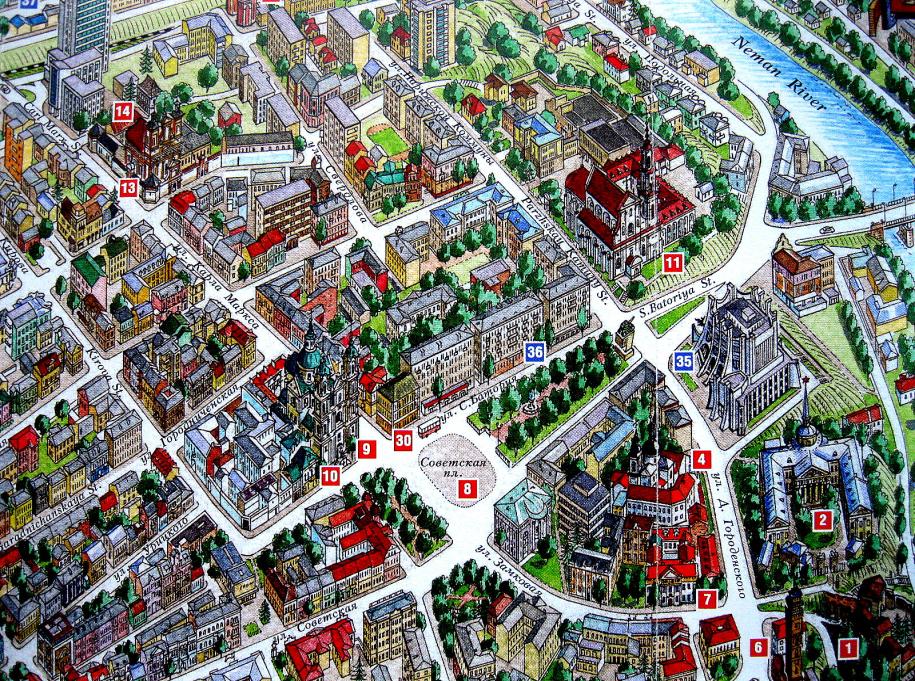 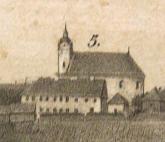 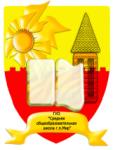 Кляштар бернардынак, канец ХІХ стагоддзя
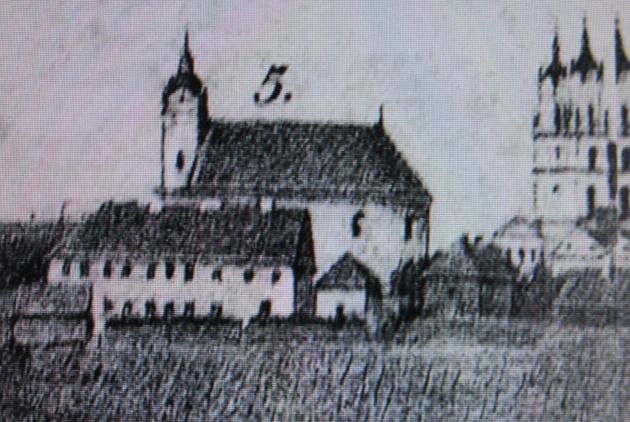 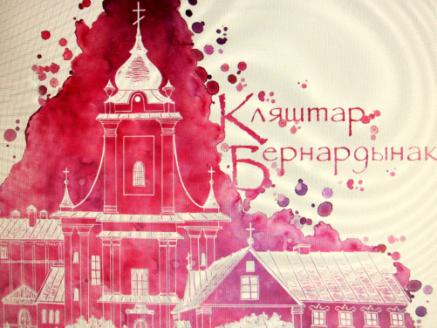 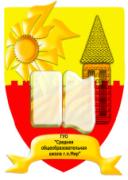 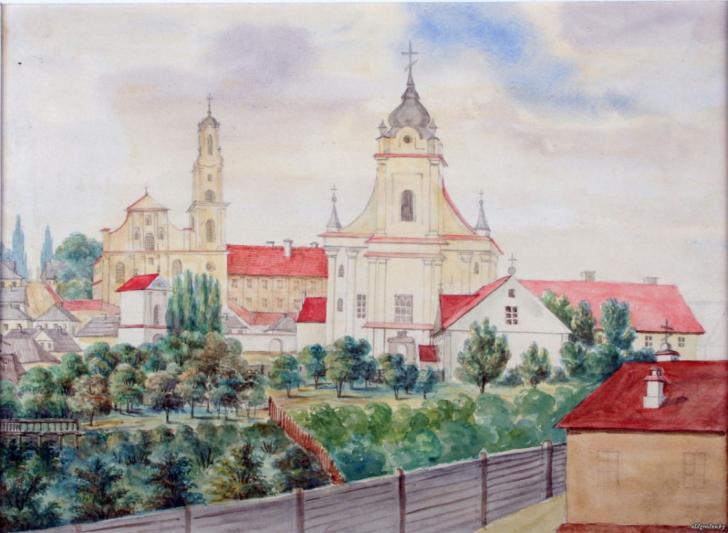 Малюнак Напалеона Орды
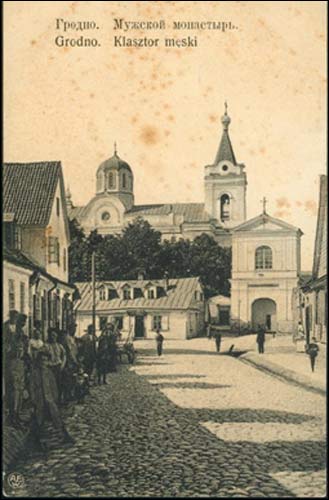 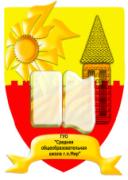 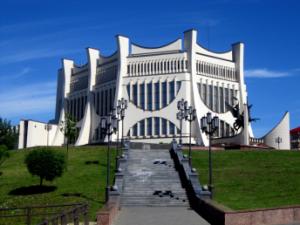 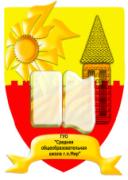 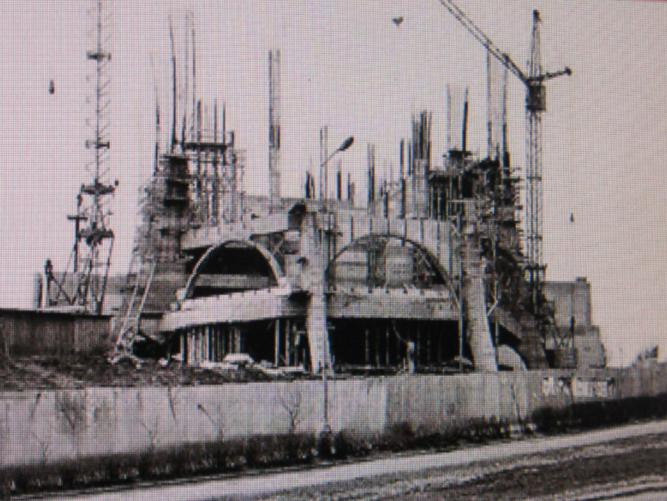 Будаўніцтва  абласного драмтэатра на месцы
 былога   кляштара
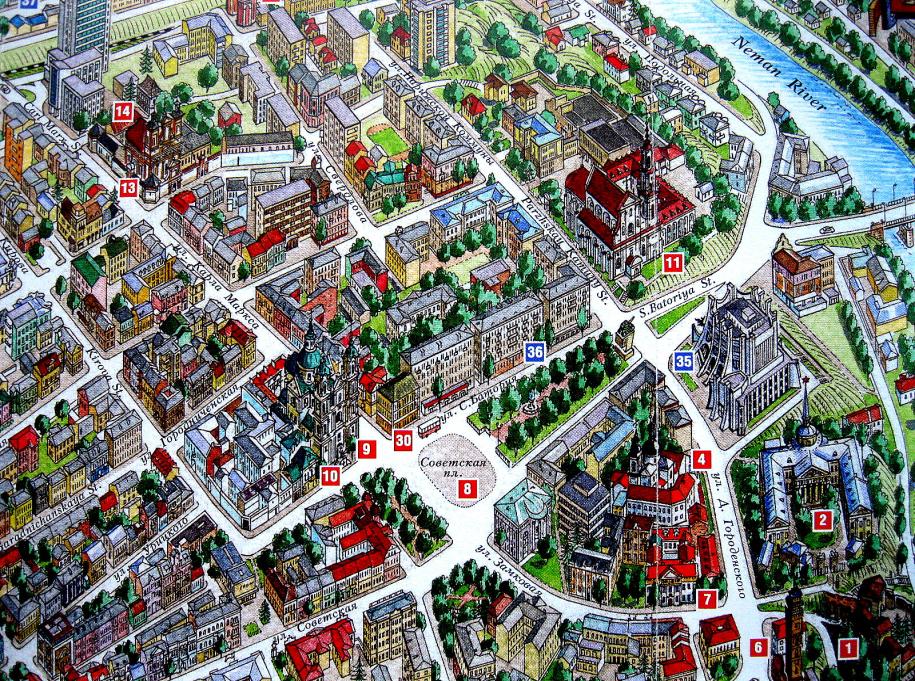 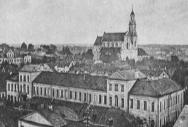 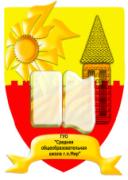 Палац Радзівілаў у Гродне
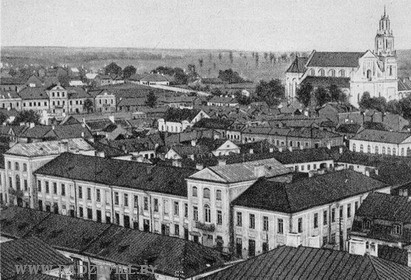 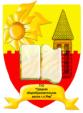 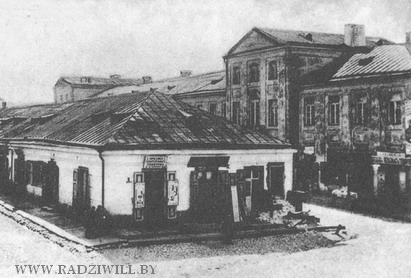 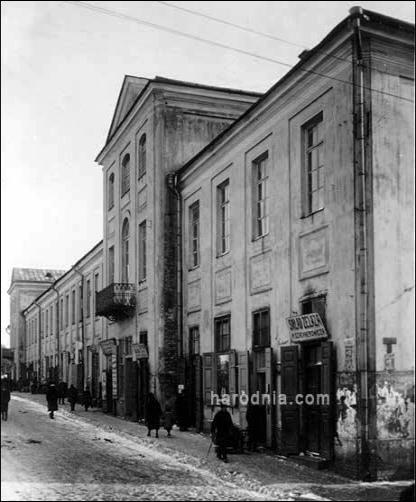 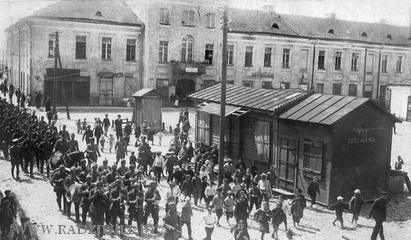 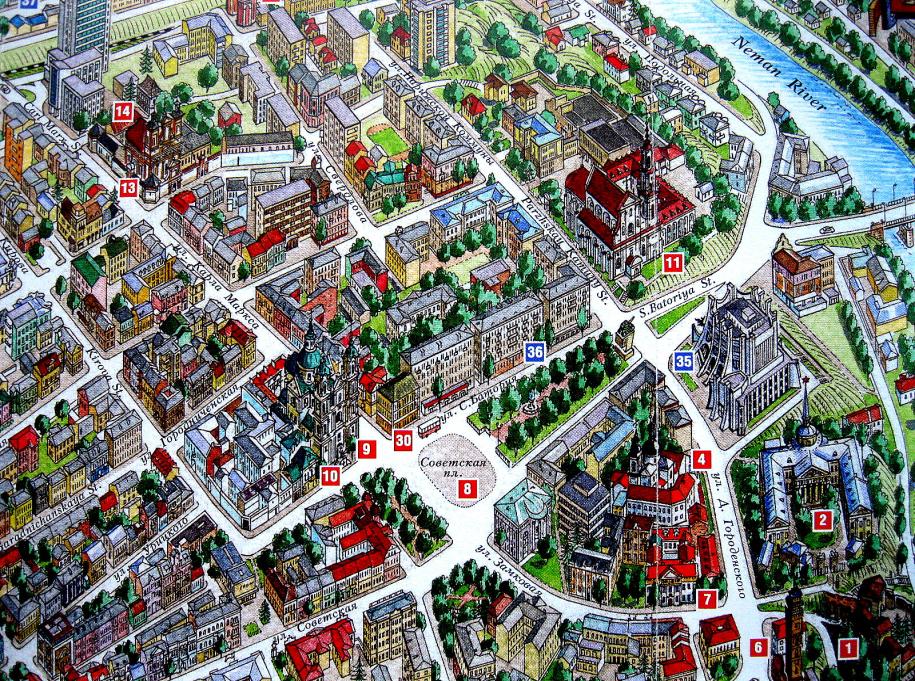 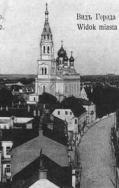 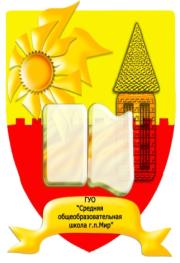 Фара Вітаўта
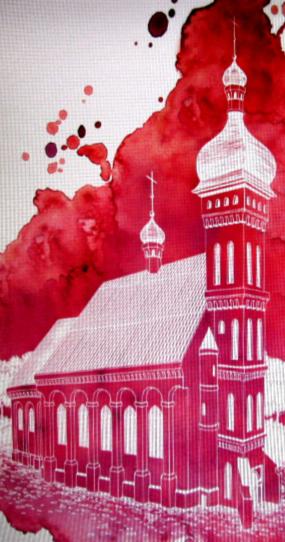 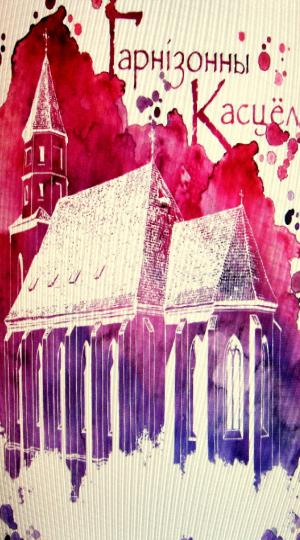 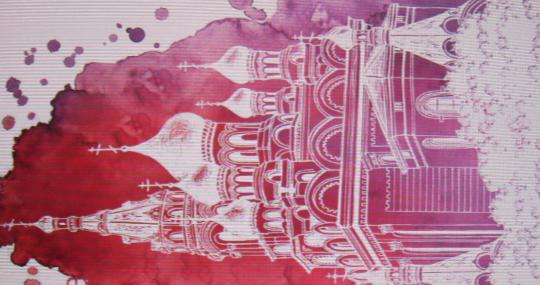 Драўляная Фара Вітаўта на гравюры 
Альдэнгаўзэра-Цюндта 1576 г.
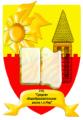 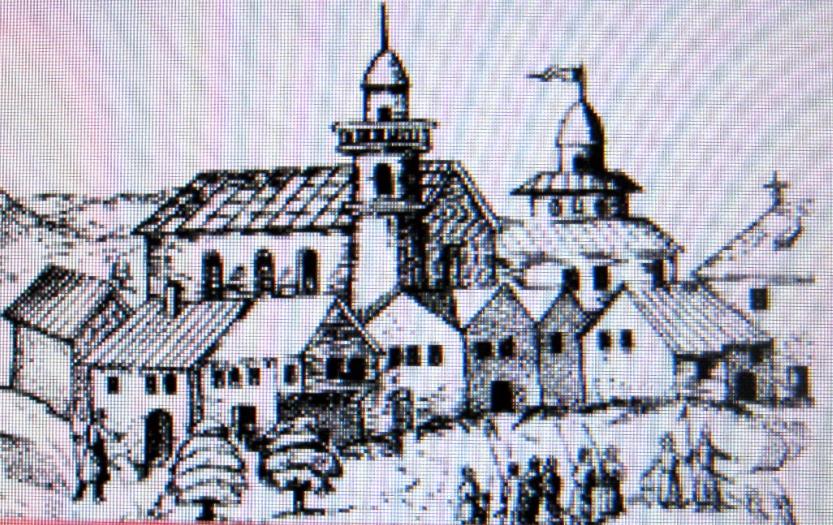 Фара пасля пажара. Малюнак Патоцкай-Тышкевіч1795г.
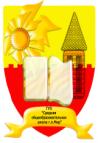 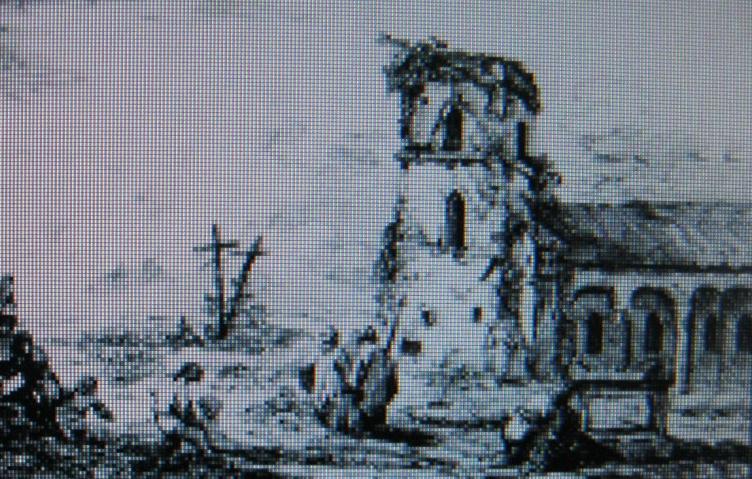 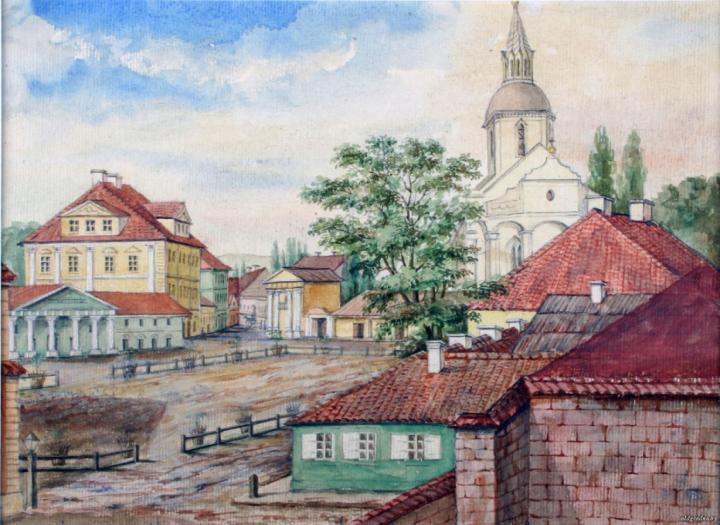 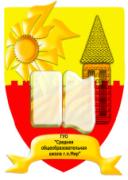 Сафійскі сабор (былая Фара Вітаўта)   
                  Малюнак Напалеона Орды, паміж 1861 – 1869гг.
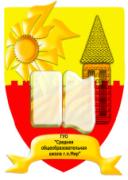 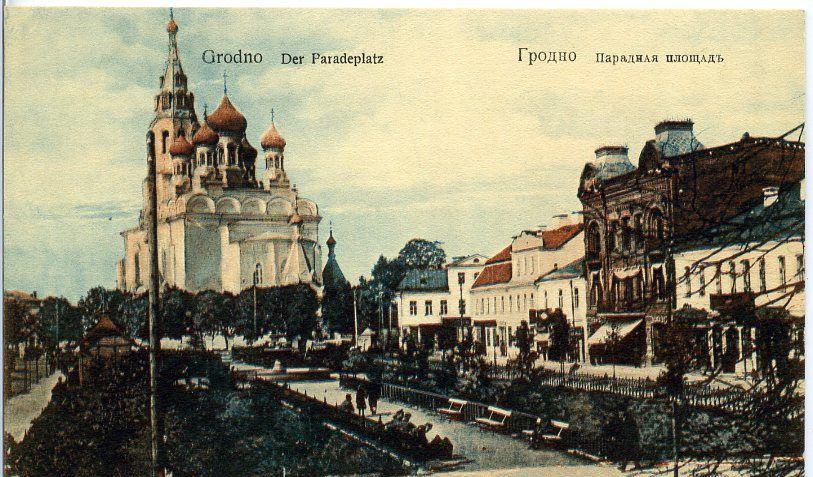 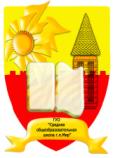 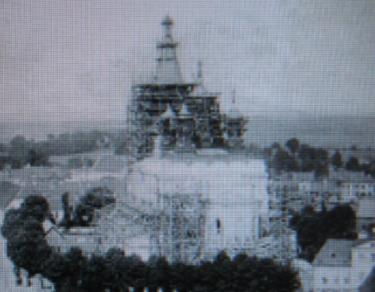 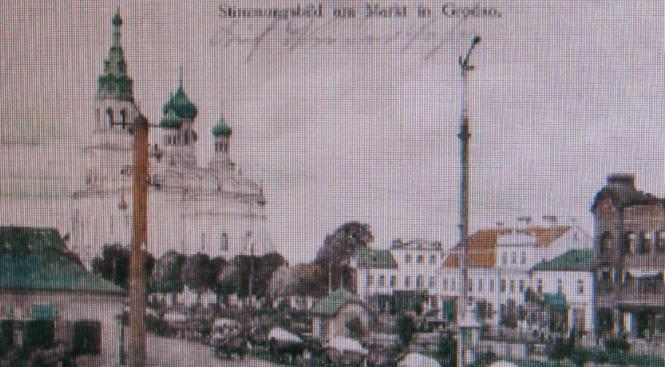 Перабудова храма  ў 1896 – 1899 гады.
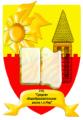 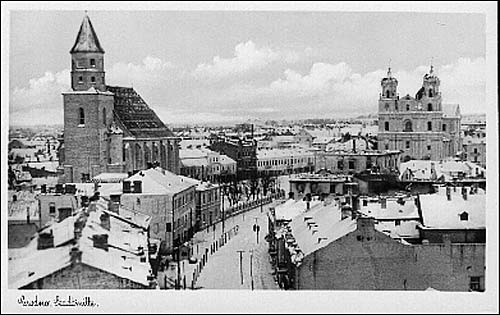 Касцёл падчас перабудовы сярэдзіны 1930-х гг.
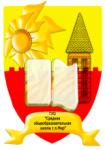 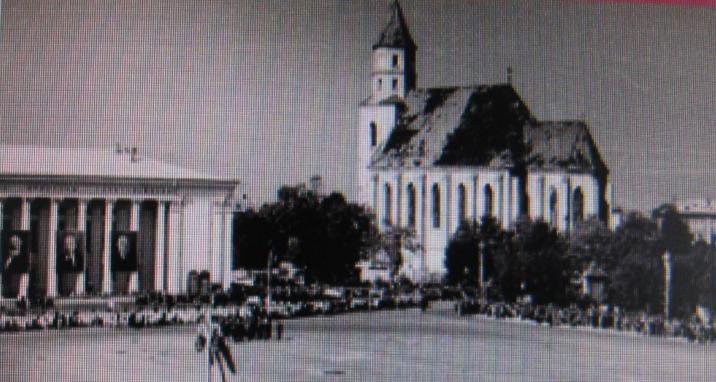 Выгляд касцёла ў пачатку 1950-х гадоў.
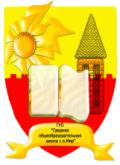 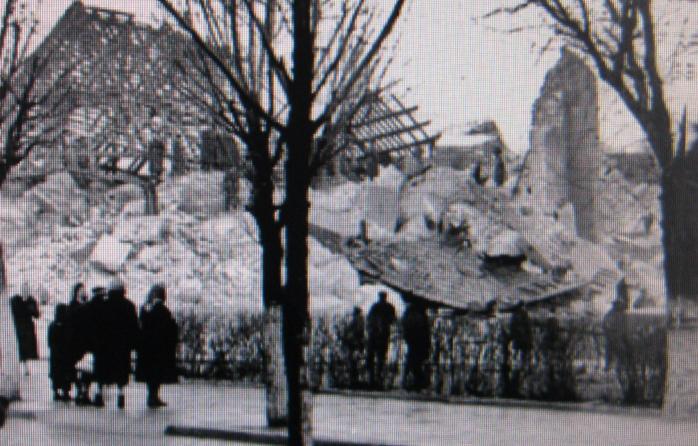 Апошняя кропка ў гісторыі храма, 
                 лістапад 1961г.
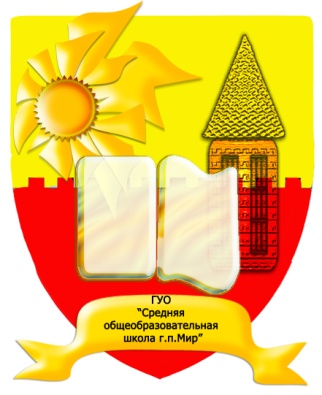 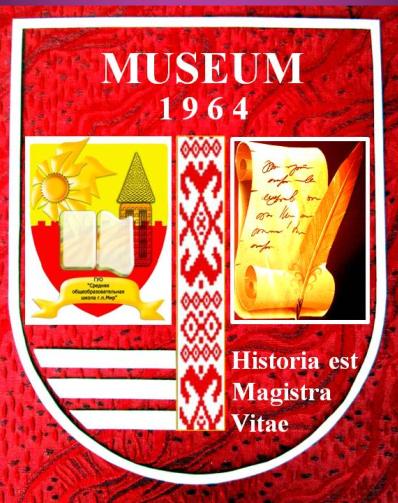 ДА НОВЫХ СУСТРЭЧ!